Terapie antituberkulotiky
Update 2023

24. březen:
Světový den boje proti tuberkulóze
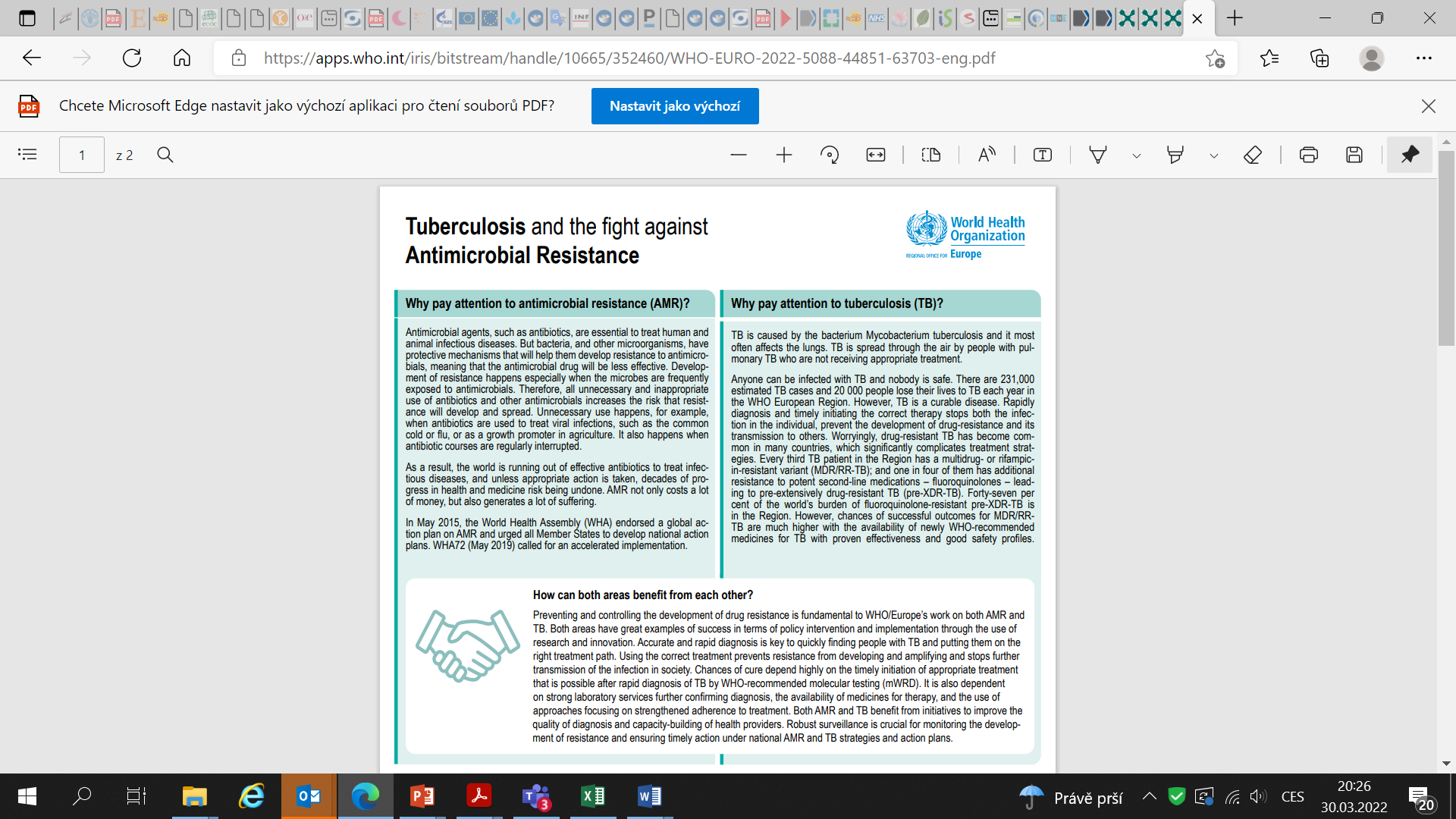 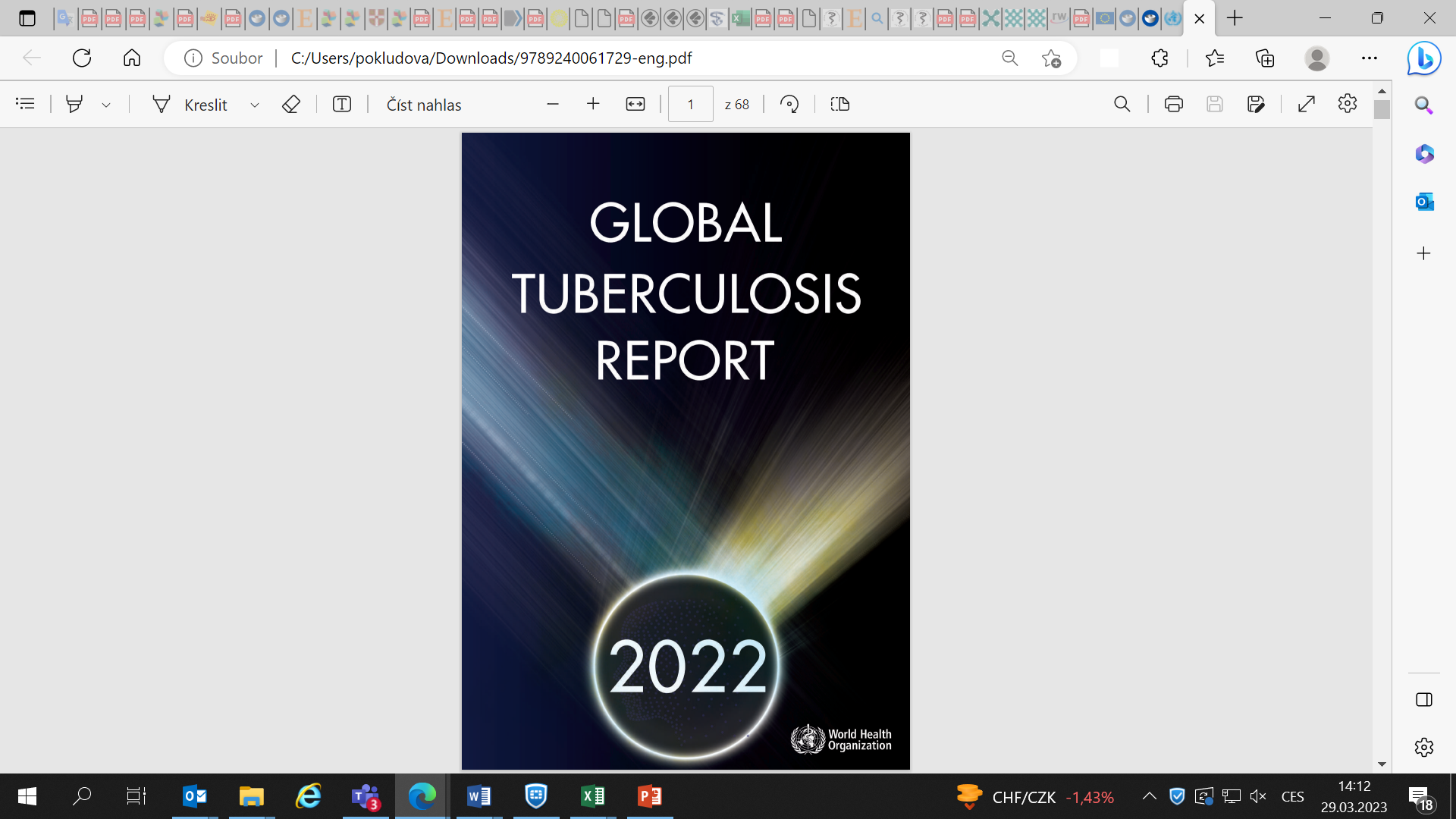 Situace TBC
Na tuberkulózu ve světě ročně umírá dle 
	WHO Global Tuberculosis Report 2022 (data 2021)
	1,2 milionů (2019) vs 1,4 milionů (2021) lidí zemřelo
	6,4 milionů lidí se odhaduje, že má aktivní TB (2021)
	Děti do 15 let tvořily 14% z celkových úmrtí na TB v roce 2021
	> 500,000 nových (MDR/RR-TB) případů, kde je prokázána 	multirezistence nejméně na 2 antimikrobika a rifampicin (RR)

V zemích EU je stav poměrně příznivý (10,5 (2019) notifikovaných TB na 100 tisíc obyvatel; záznam ze 30 států EU/EEA vs 7,4 (2021;29 států (bez UK) ... 
Ale celkově Evropa (včetně států mimo EU/EEA měla 25 / 100 tisíc
?? Bias - podhlášenost v důsledku COVIDu ??
Tuberculosis surveillance and monitoring in Europe 2023 - 2021 data (europa.eu)
Koinfekce TBC a HIV 14,8% testovaných (38 zemí Evropy, tedy EU/EEA + další země)
Podreportování případů z věznic (jen 17 států hlásilo 2019 –> zlepšení 26 států 2021)
V ČR – ČR výskyt choroby  3,3 případů na sto tisíc obyvatel (2021)
Situace v ČR – Idostupná data 2021 (publik. 2023)
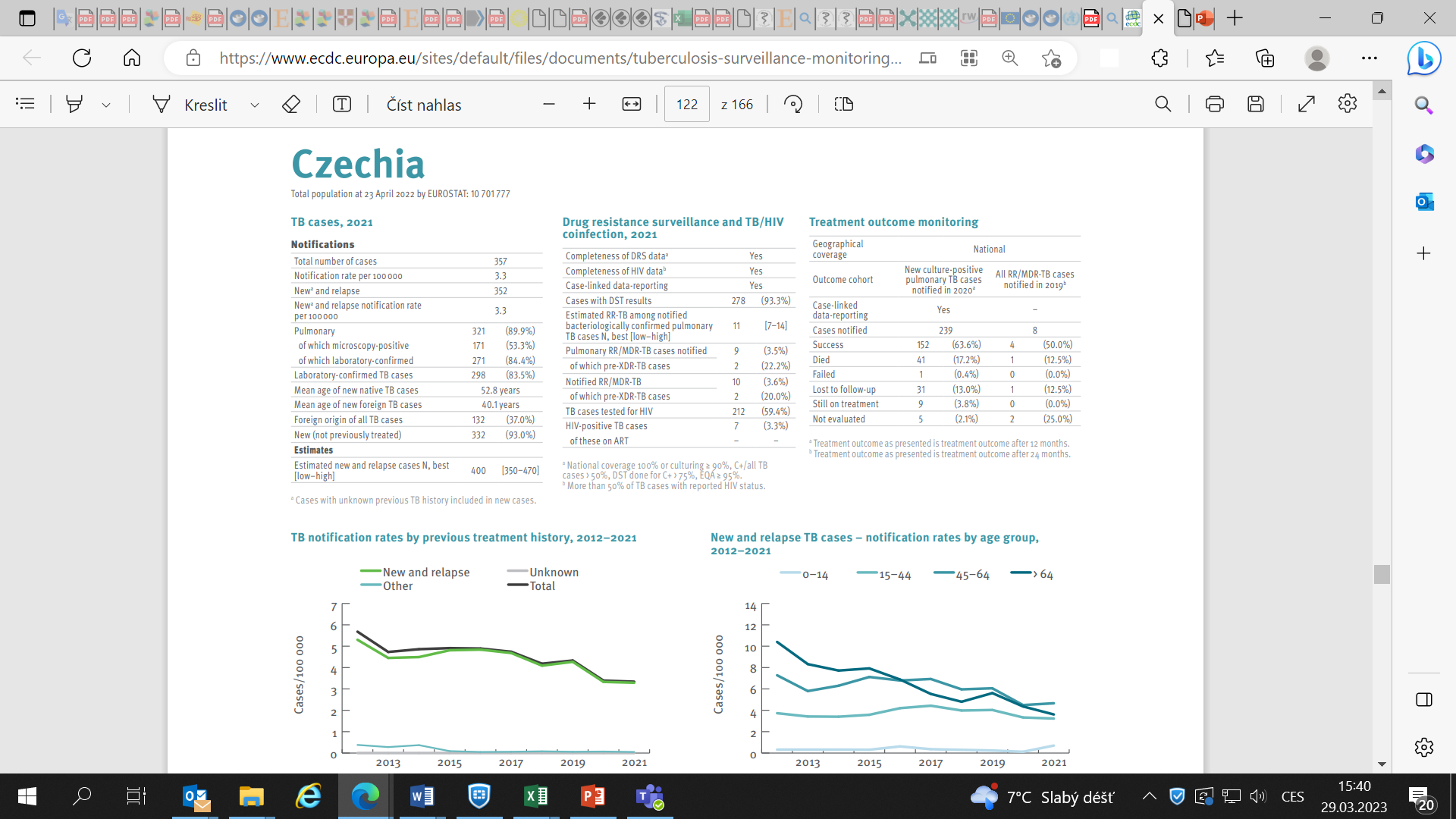 Situace v ČR – Idostupná data 2021 (publik. 2023)
Klasifikace TBC


"klasické citlivé“ formy TBC citlivost na základní sadu antituberkulotik

multirezistentní tuberkulóza (multidrug-resistant TBC - MDR TBC) charakterizovaná rezistencí minimálně na dvě nejúčinnější léčiva isoniazid a rifampicin => odhad těchto MDR TBC půl miliónu nových případů ročně

extrémně rezistentní tuberkulózy (extensively drug-resistant TBC- XDR TBC ). V těchto případech jde o kombinaci MDR TBC rezistencí na fluorochinolony a současně ještě jeden z injekčních přípravků, kapreomycin, kanamycin nebo amikacin.

totálně rezistentní TBC (totally drug-resistant TBC- TDR TBC). Je to dosud nejzávažnější varianta TBC. Je definována rezistencí na všechna antituberkulotika první a druhé řady. První případy byly popsány u pacientů z různých zemí Asie - Íránu, Iráku, Afghánistánu.
Esenciální antituberkulotika  léčivé přípravky první volby ČR – SEAI 2020
Esenciální antituberkulotika  léčivé přípravky alternativní volby u multirezistentní tuberkulózy ČR – SEAI 2020
Tuberkulinový test a vakcína – stav 2018
Mechanizmus účinku anti TB léčiv
Již používané LL
credit the National Institute of Allergy and Infectious Diseases
Mechanizmus účinku anti TB léčiv
Nové LL/skupiny ... NEBO
Staré skupiny a nové LL
credit the National Institute of Allergy and Infectious Diseases
Základní (esenciální) antituberkulotika
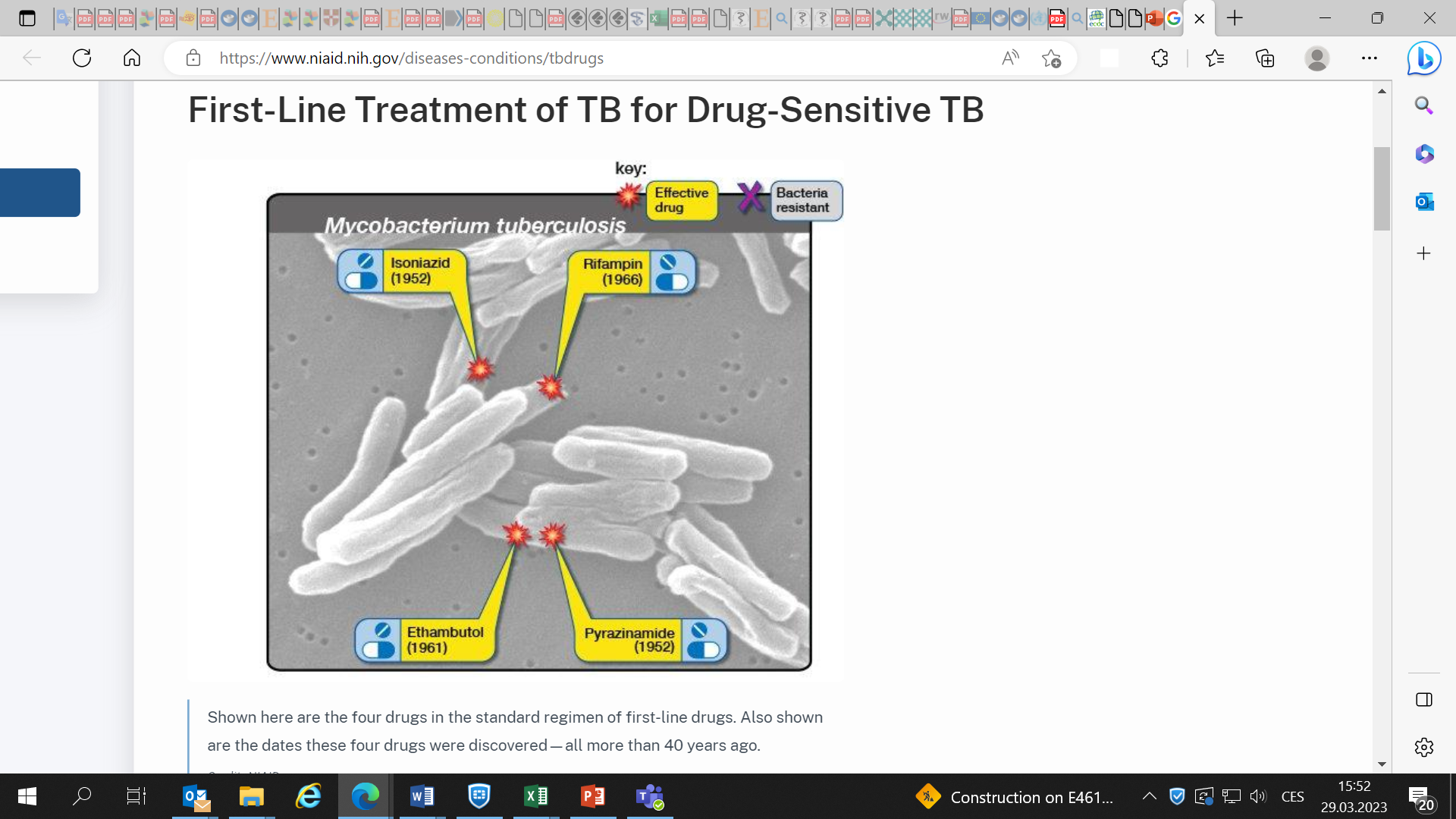 Isoniazid
Rifampicin
Ethambutol
Pyrazinamid
Streptomycin (se dnes používá většinou pouze u rezistentní TB a při recidivách onemocnění, případně ještě u TB centrální nervové soustavy).
Esenciální antituberkulotika 1:
(1)	Izoniazid 	
baktericidní, vysoká účinnost,
jsou schopny ještě 5-6 dní inhibovat růst kmenů mykobakterií, i když jejich hladina v těle poklesla pod MIC
mechanismus účinku založen na inhibici syntézy kyseliny mykolové, akumulace IZO v buňce + zásah do metabolismu bakterie prostřednictvím interference s kyselinou nikotinovou a NAD
při dlouhodobém podávání účinek na CNS – lze zmírnit podáváním pyridoxinu
Esenciální antituberkulotika 2:
(2)	Rifampicin	
baktericidní 
účinek na syntézu bakteriální DNA – působí na DNA dependentní RNA polymerázu
není zkřížená R  s ostatními antituberkulotiky
s významem zejména u pomalu se množících mykobakterií přítomných ve zbytkových lézích,
farmakokinetika umožní okamžité a rychlé působení po podání
pozor na ztrátu účinnosti perorálních kontraceptiv !
Pozor barví do červenooranžova moč, sputum, slzy
Esenciální antituberkulotika 3:
(3)	Pyrazinamid 
baktericidní, zejména v kyselém intracelulárním prostředí,
kumuluje se jako pyrazinkarbonová kyselina v bakteriálních buňkách, 
narušení metabolismu prostřednictvím energetické disbalance, narušení membrán mykobakterií – narušení trans-translace  => cíle v MTB buňce synthasa I – mastné kyseliny, ribozomální protein S1)

uplatnění zejména při prevenci recidiv, nasazuje se často v iniciální terapii, 
značná hepatotoxicta
Esenciální antituberkulotika 4:
(4) Streptomycin 
baktericidní, zejména účinný na rychle se množící kmeny
V ČR dnes dovoz pouze na výjimku, spíše uplatnění u recidivujících případů
vzhledem k rychle vznikající R užití pouze v kombinaci s jinými antituberkulotiky
monoterapie streptomycinem může vést k tzv.  
	fall and rise fenomenonu - kmeny zničeny nebo alespoň 	inhibovány ve sputu, ale v kavernách a ložiscích selekce 	rezistentních mutant vedoucích ke znovunavrácení 	onemocnění
poškození 8. mozkového nervu => poškození vestibulárního aparátu a později i nervus acusticus, hluchota, ireverzibilní
Esenciální antituberkulotika 5:
(5)	Etambutol 	
bakteriostatický, zasahuje do syntézy buněčné stěny mykobakterií inhibicí arabinogalaktanu
vhodný pouze ke kombinované terapii
při dlouhodobém užívání poruchy zraku:
retrobulbární neuritida se snížením zrakové ostrosti, zúžením zorného pole, centrálním nebo periferním skotomem a červenozelenou barvoslepostí
RIFAMPICIN a PYRAZINAMID
jsou schopny tzv. 
	sterilizace tkání od mykobakterií - zabíjí i tzv.spící mykobakteria (která díky své minimalizaci metabolismu a jakési hybernaci nemetabolizují a nejsou a ni vnímavá k účinku jiných antituberkulotik)
Většina léků zejména v kombinované terapii:
slušně účinná 
díky možnosti nižší dávky než při podání samostatných preparátů se kromě snížení pravděpodobnosti 
selhání léčby 
nárůstu rezistence 
také sníží pravděpodobnost toxického působení.
Kritické koncentrace antituberkulotik in vitro :
Preparát			Kritická koncentrace /  mg/ml  /
 
Izoniazid			    0,20

Rifampicin			    5,00

Pyrazinamid		400,00
 
Streptomycin		    5,00
 
Etambutol			    2,00
Antituberkulotika u dětí
EMA uzavřela přezkum doporučeného dávkování antituberkulotik u dětí (únor 2012)
  
Výbor CHMP konstatoval, že definovat dávkování antituberkulotik volby je u dětí obtížné pro omezenou dostupnost dat a další limitující faktory. 
Přezkum nicméně ukončil souhlasem s následujícím návrhem WHO pro léčivé přípravky s obsahem: 

Etambutol: 20 (15-25) mg/ml 
Isoniazid: 10 (10-15) mg/ml 
Pyrazinamid: 35 (30-40) mg/ml 
Rifampicin: 15 (10-20) mg/ml
Krátkodobá sterilizační terapie
Dvě fáze :  		iniciální nemocniční a pokračovací ambulantní

Krátkodobý režim :
Po celou dobu terapie RFP
Iniciálně čtyřléková kombinace :		1)	INH, RFP, PZA, EMB
					nebo	2)	INH, RFP, PZA, STM 
intermitentně 3 x týdně nebo denně , délka 2 (eventuelně až 3) měsíce
pro snížení neurotoxicity INH – pyridoxin

Pokračovací dvoulékově : 		1)           INH, RFP (+ pyridoxin) 
Pacienti BK +   					6 měsíců
Pacienti aktivní tbc (RTG, klinika) ale BK -		4 měsíce

BK (= kultivačně M. tuberculosis)
Zkrácený režim :

Při alergii nebo jiných toxických projevech RFP :
Iniciálně jen trojkombinace, nebo STM nahrazení RFP
 
Pokračovací dvoulékově :  INH, STM (+ pyridoxin)

Pacienti BK +   					9 měsíců
Pacienti aktivní tbc(RTG, klinika) ale BK -	7 měsíců
12 měsíční režim :
při silné toxicitě a nesnášenlivosti RFP, u velmi starých nemocných aj.
čtyřkombinace bez RFP nebo trojkombinace, denní režim, delší hospitalizace
Rezistence :
Kmeny Mycobacterium tuberculosis, rezistentní minimálně na dvě ATB už lze považovat za multirezistentní, 
nejčastěji R na kombinaci antituberkulotik izoniazidu a rifampicinu 
lze se ovšem setkat s kmeny, které jsou rezistentní i na více antimikrobních látek z řady antituberkulotik  současně (kromě izoniazidu a rifampicinu, rezistence také na streptomycin, pyrazinamid a etambutol).
Rezistence vs. terapie
Jelikož testování citlivosti in vitro není krátkodobá záležitost, je nutno léčbu pacientů  zahájit empiricky - tedy jako kauzální antituberkulotickou terapii.
Proto je nutné vyhledávat další preparáty, na které jsou tyto  kmeny označované jako 
	MDR (Multi Drug Resistant) citlivé a kterými je možno tyto kmeny usmrtit.
Second-line Drugs (SDL)
Preparáty účinné na MDR kmeny jsou řazeny mezi takzvané  Second-line Drugs (SDL) - pro léčbu TBC jsou v našich i zahraničních pracech uváděny přípravky obsahující tyto účinné látky :

Vybraná antimikrobika (viz další snímek) považována za účinná 
pro léčbu MDR TB … než přišly kmeny XDR TB a TDR TB).
MDR-TB rezistence na Isoniazid a rifampicin: léky druhé linie
credit the National Institute of Allergy and Infectious Diseases
Léky doporučované pro léčbu onemocnění vyvolaných kmeny MDR-TB
Wallenfels et. Al, 2018; Klin Farmakol Farm 2018; 32(4): 10–14
Extrémně rezistentní tuberkulóza
Dalším pojmem, se kterým se od r. 2006 setkáváme ve spojitosti s tuberkulózou jsou tzv. XDR TBC extrémně rezistentní tuberkulóza (resp. kmeny, které jsou rezistentní i na antimikrobní látky z tzv. second – line. 
Od roku 2009 pak tzv. totálně rezistentní tuberkulóza TDR TBC
XDR-TB rezistence - nefunkční RIF, ISO, FQ, AMG: léčebné možnosti
credit the National Institute of Allergy and Infectious Diseases
Požadavek na vyhrazení farmak jen pro TBC
Požadavek  lékařů zainteresovaných do léčby TBC - domluva s ostatními obory a ponechání tzv. farmak vyhrazených pouze pro léčbu TBC . Viz obrovský nárůst R u rifampicinu při jeho používání v pneumologii k terapii infekcí plic  (a snad i souvislost s použitím ve veterinární medicíně).
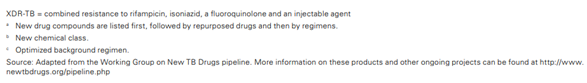 Nové typy anti TBC léčiv, některé z nich „repurposing“
credit the National Institute of Allergy and Infectious Diseases
Nová antituberkulotika (I)
Bedachilin 
Diarylchinolon
Pro léčbu dospělých > 18 let, nutno kontrolovat elektrokardiogram, 
doba podávání 24 týdnů
vždy v kombinaci alespoň se čtyřmi dalšími ATM s citlivostí u izolátů MDR- TB,
Je metabolizován enzymem CYP3A4 (proto nekombinovat s induktory tohoto enzymu např. rifampicinem… i když as ohledem na fakt, že MDR kmeny jsou rifampicin R, není to pravděpodobné)
Nová antituberkulotika (II)
Delamanid
Dospělí pacienti
MDR-TB 
doba podávání 24 týdnů
Málo účinný na XDR kmeny
Monitorování – elektrokardiogram v průběhu léčby
TB a info v regionu Evropy
TB notifikace, EU/EEA, 2021
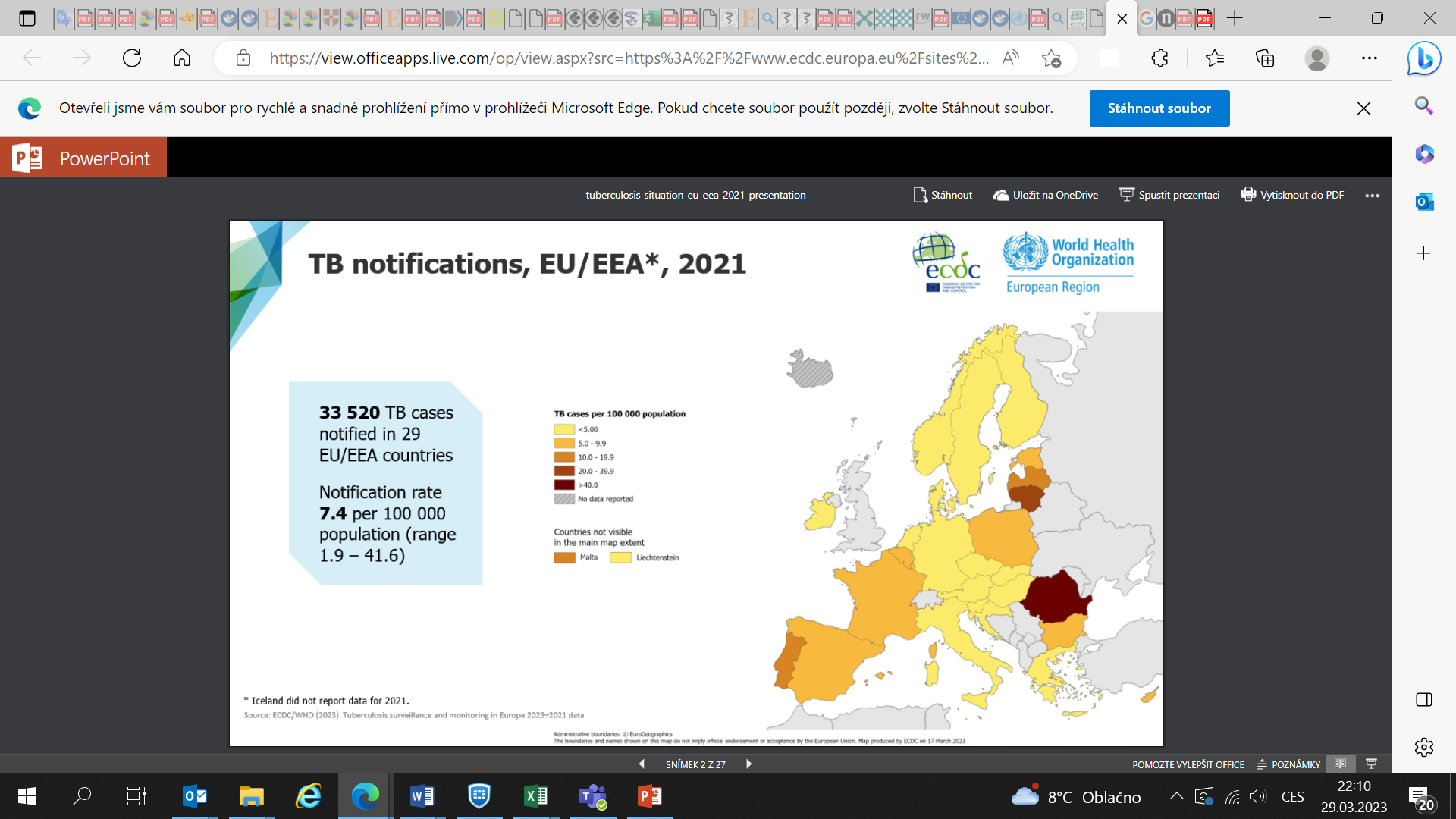 Notifikované případy – pokles 2012 - 2021
TB notifikační poměry dle pohlaví a věku EU/EEA, 2021
Nejvíce notifikovaných: skupina 25–44 years (9,4 per 100 000)

Muži výrazně více ve všech skupinách nad 14 let
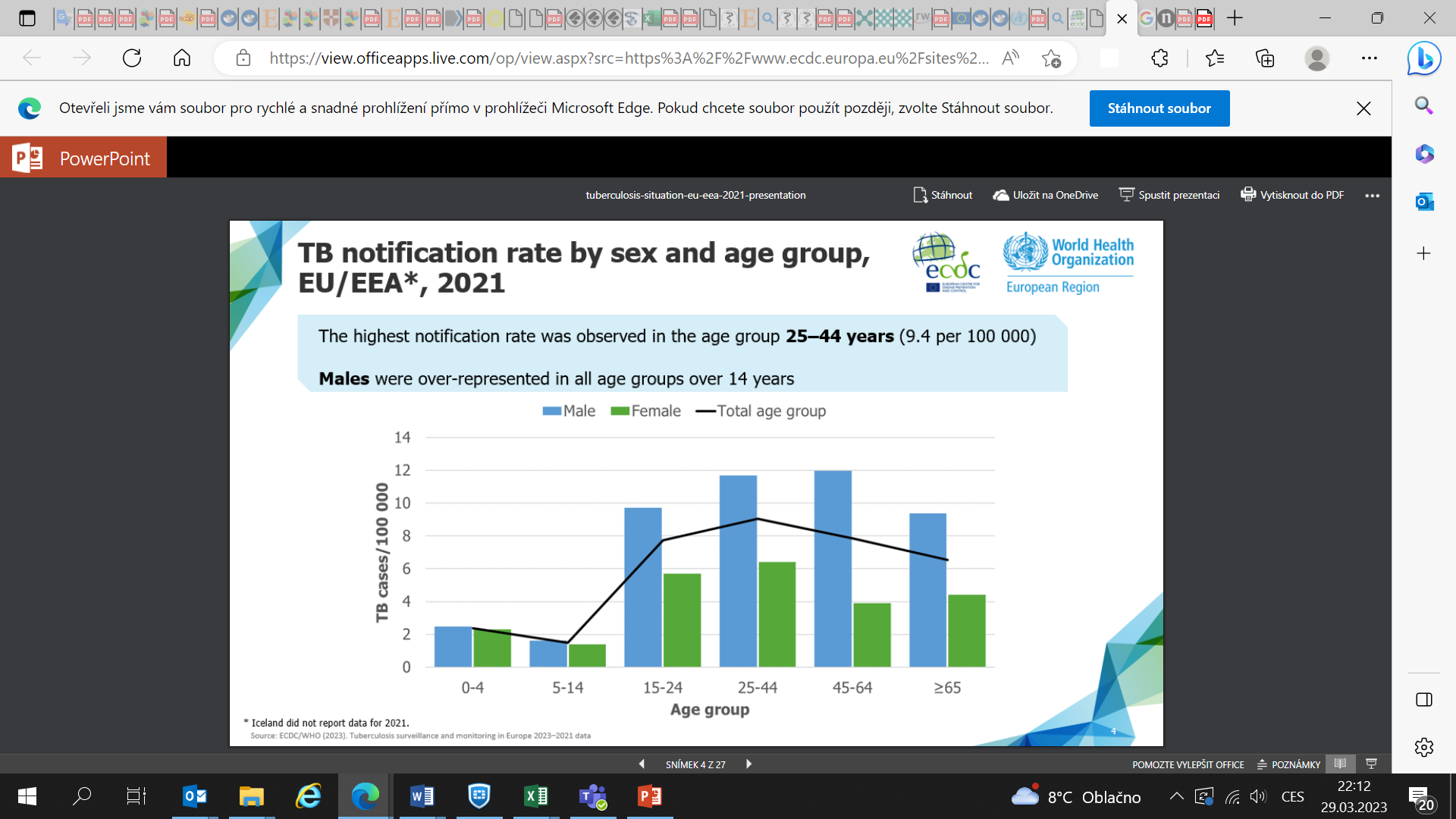 39
TB  u dětí mladších 15 let, EU/EEA, 2021
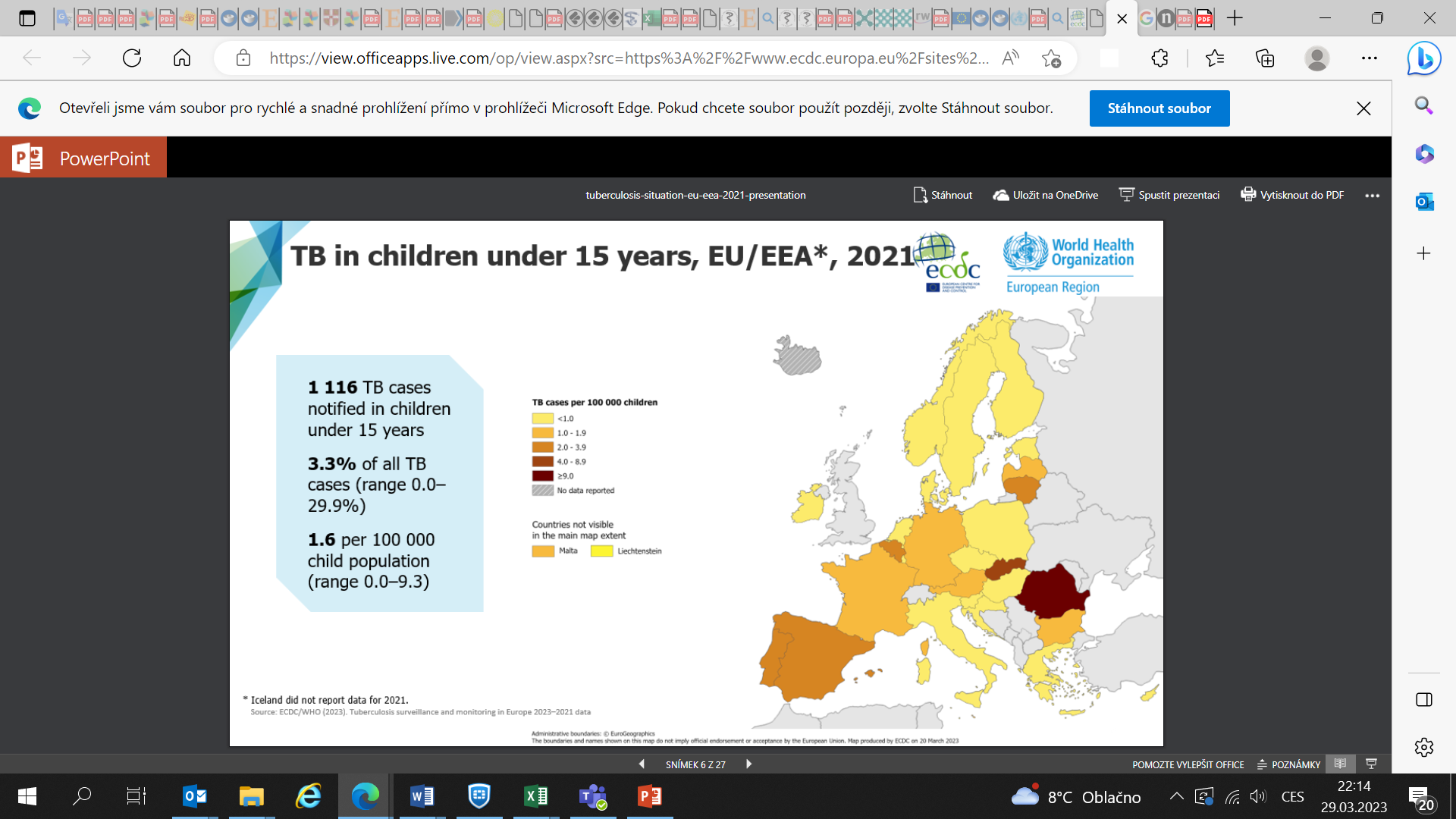 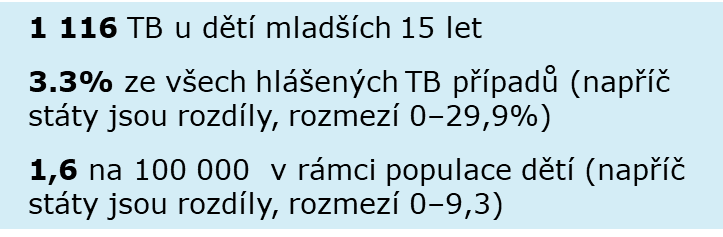 40
Source: ECDC/WHO (2020). Tuberculosis surveillance and monitoring in Europe 2022 :  2020 data
Extrapulmonární TB EU/EEA, 2021
7 026 notifikovaných bylo extrapulmonární TB

21%  všech TB  případů (velké rozdíly mezi státy, rozmezí 0,0 – 45,2%)
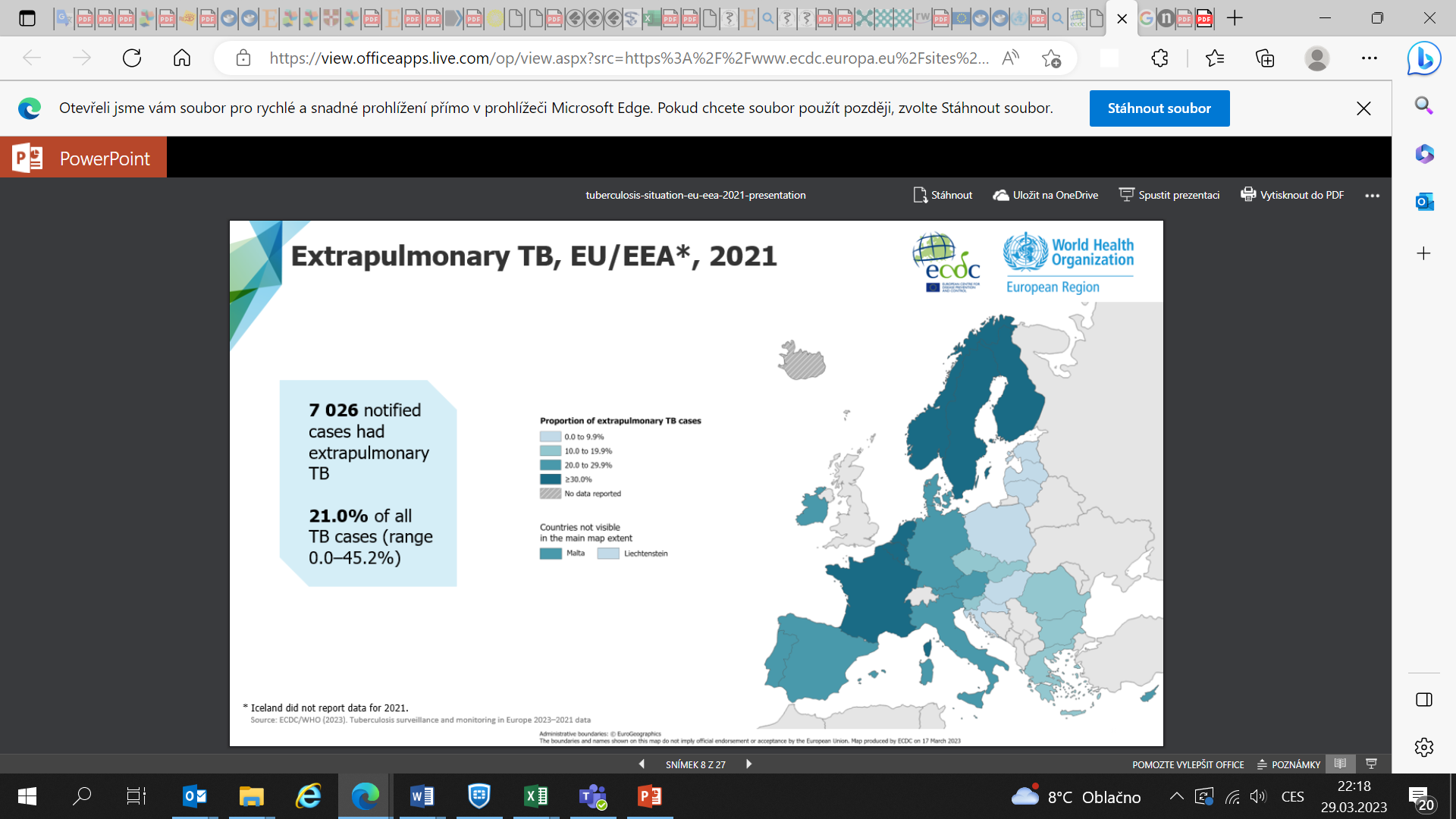 Source: ECDC/WHO (2020). Tuberculosis surveillance and monitoring in Europe 2022: 2020 data
MDR TB, EU/EEA,2021(případy, kde byly dostupné testy citlivosti na léčiva)
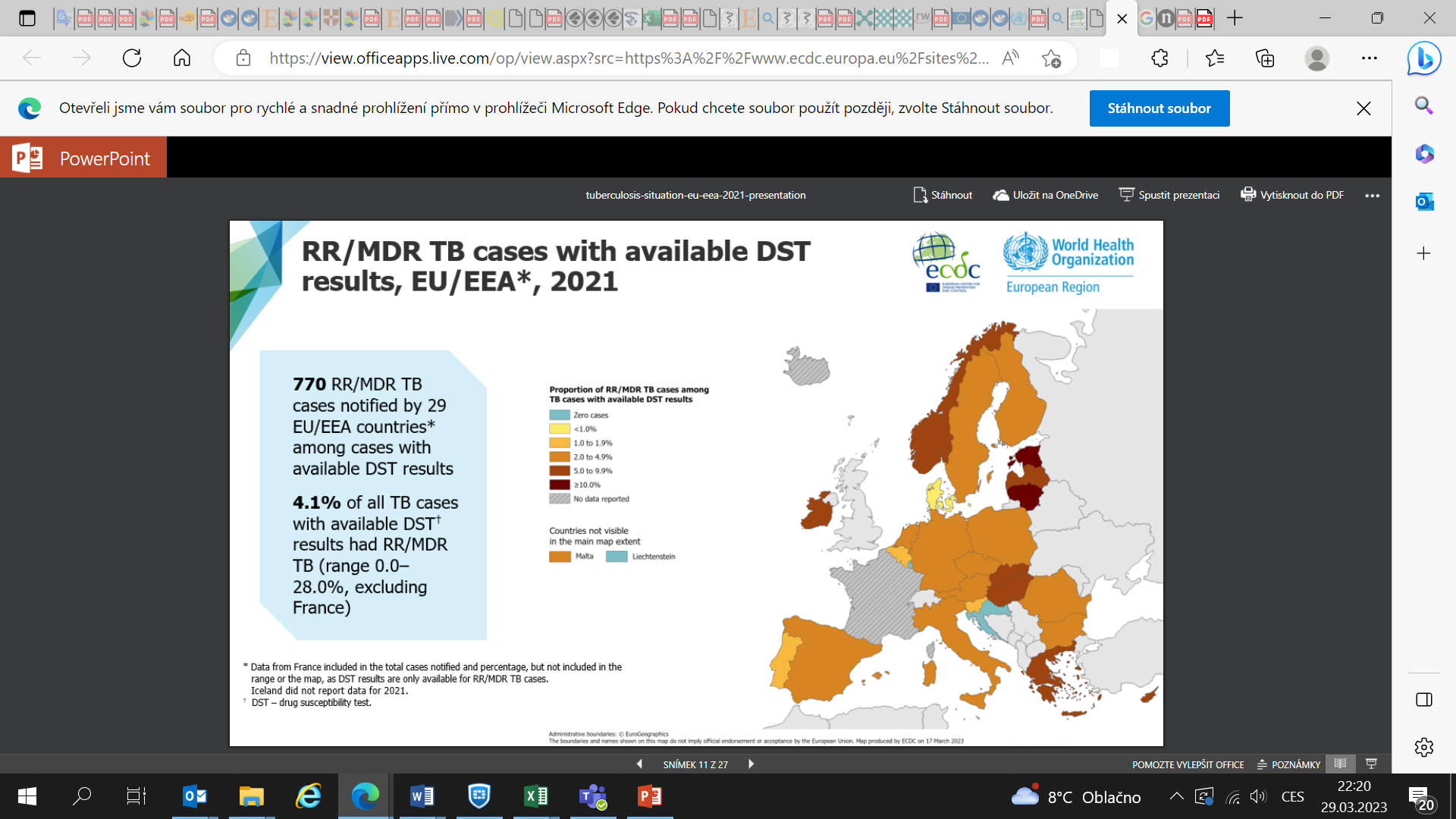 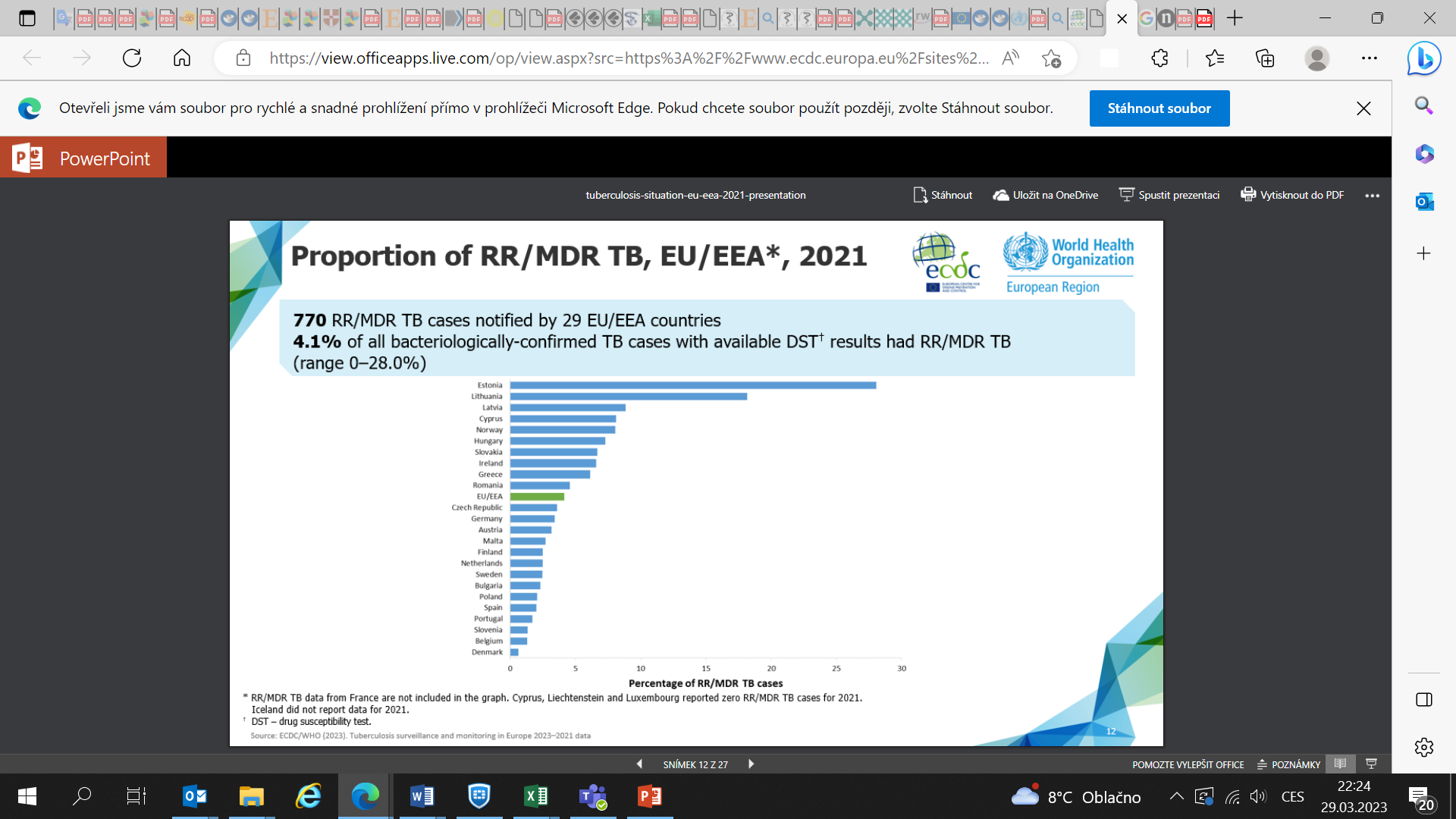 42
Source: ECDC/WHO (2020). Tuberculosis surveillance and monitoring in Europe 2020–2018 data
Pre- XDR pulmonární TB EU/EEA, 2021
28,5 % z RR/MDR TB případů, u kterých bylo provedeno testování citlivosti k lékům druhé volby (second line)  bylo pre - XDR ( velké rozdíly mezi státy)
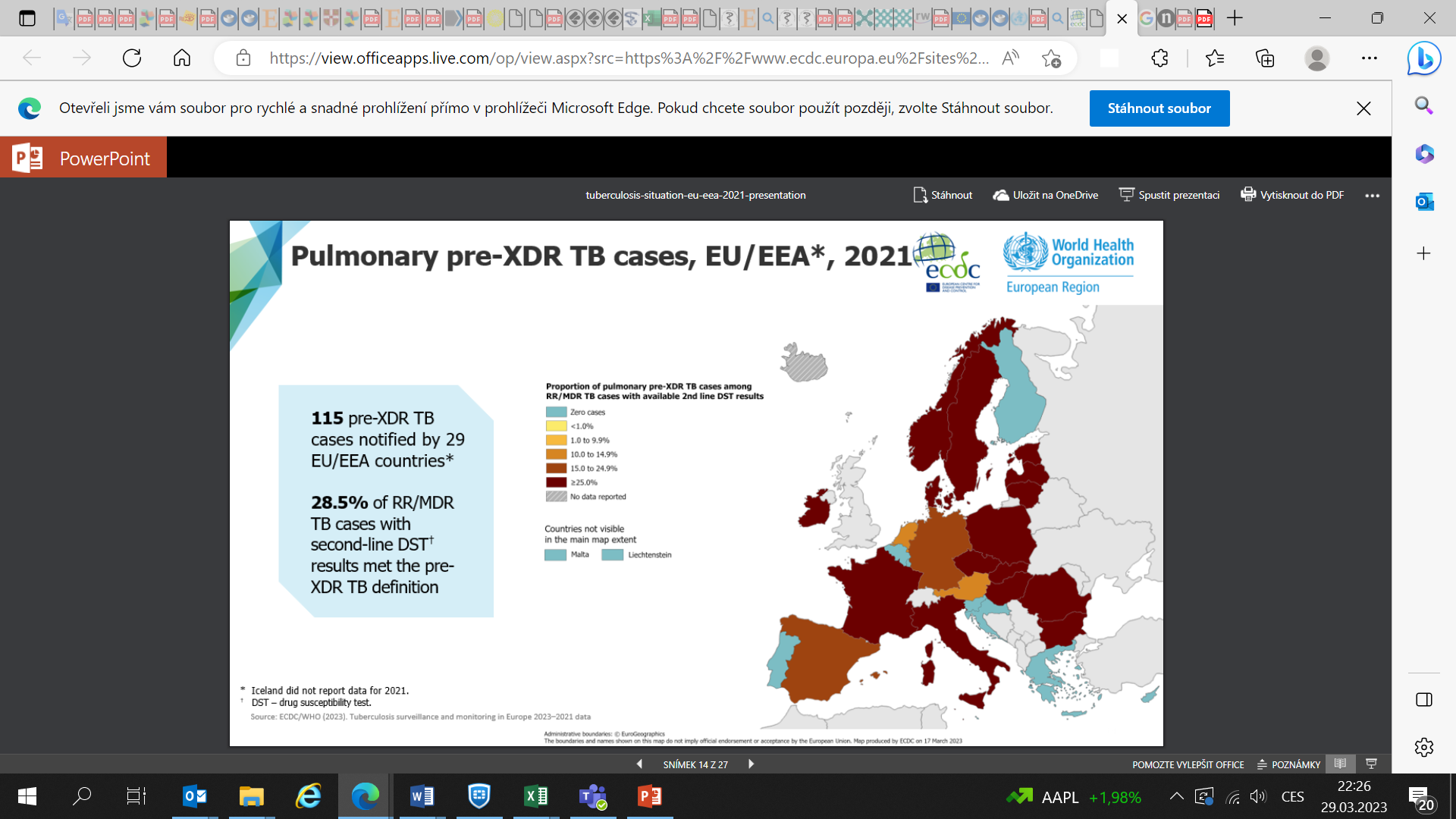 Source: ECDC/WHO (2020). Tuberculosis surveillance and monitoring in Europe 2020–2018 data
Tuberkulóza % notifikovaných případů s RR/MDR v rámci plicní formy TBC v Evropě (včetně států mimo EU/EEA) v roce 2021 : publikováno 2023
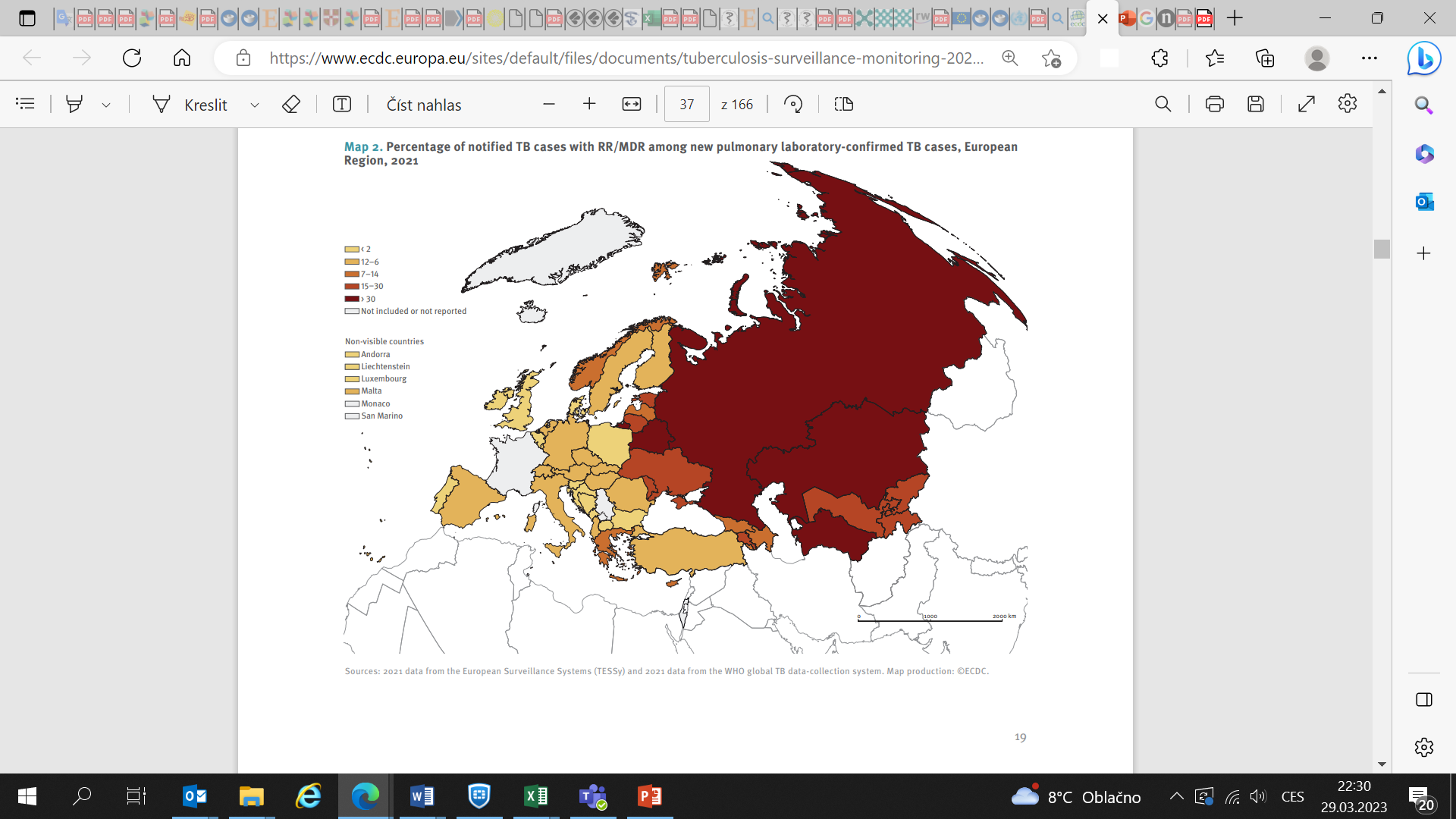 Úspěšnost léčby případů z roku 2020 (v roce 2021), EU/EEA
71,7% všech TB případů*, které měly úspěšnou léčbu do 12 měsíců od dg
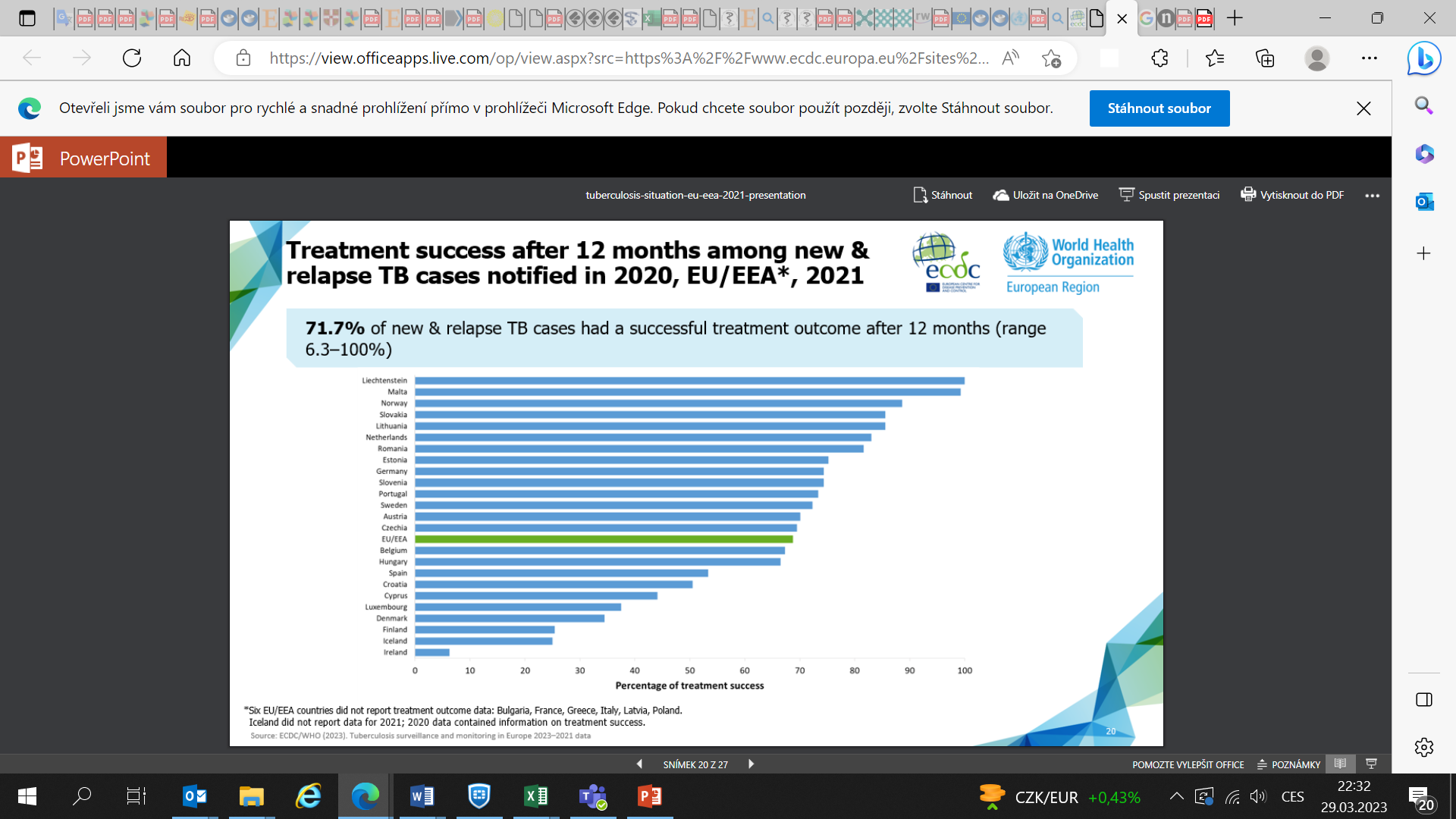 Source: ECDC/WHO (2020). Tuberculosis surveillance and monitoring in Europe 2020–2018 data
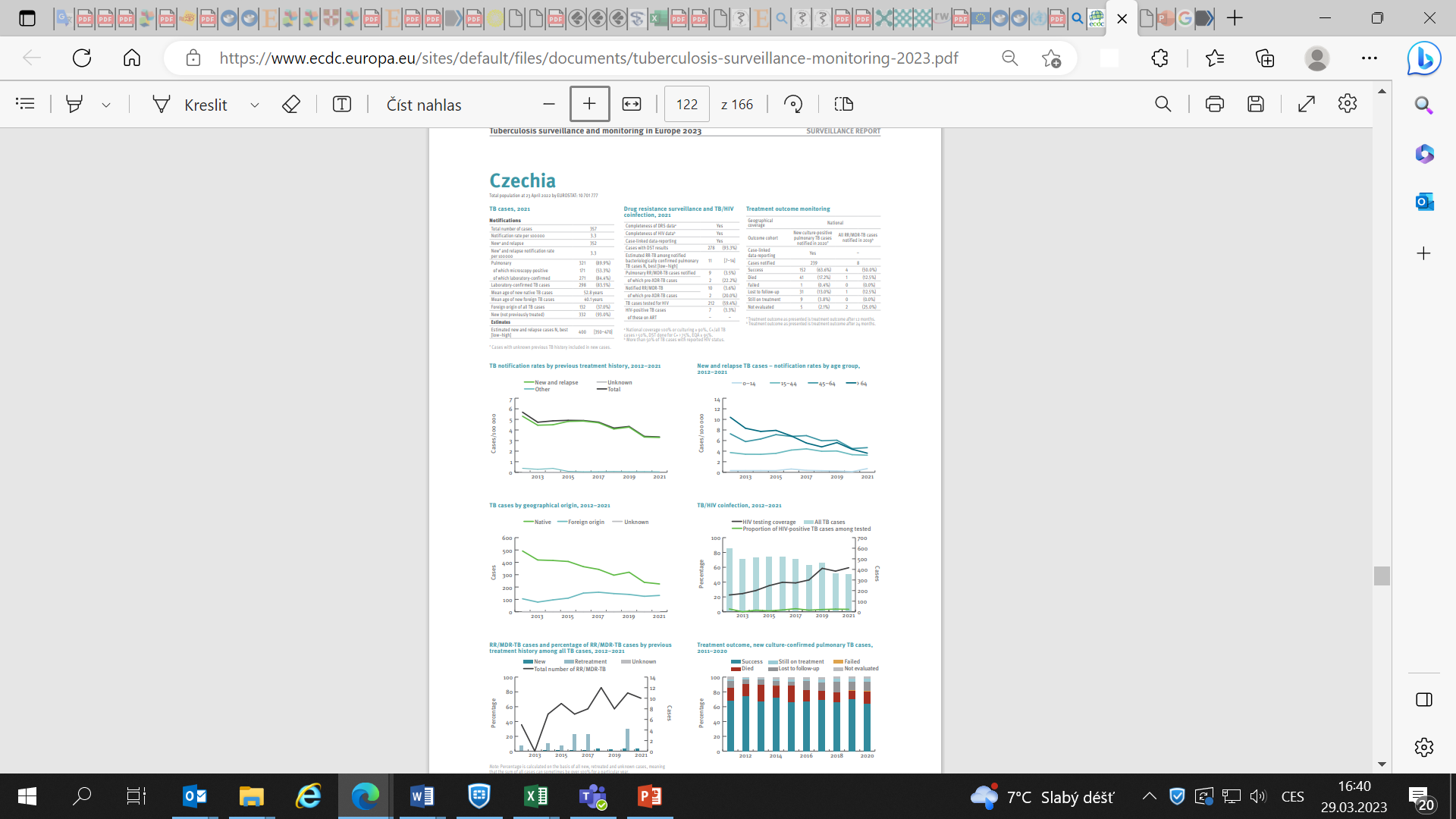 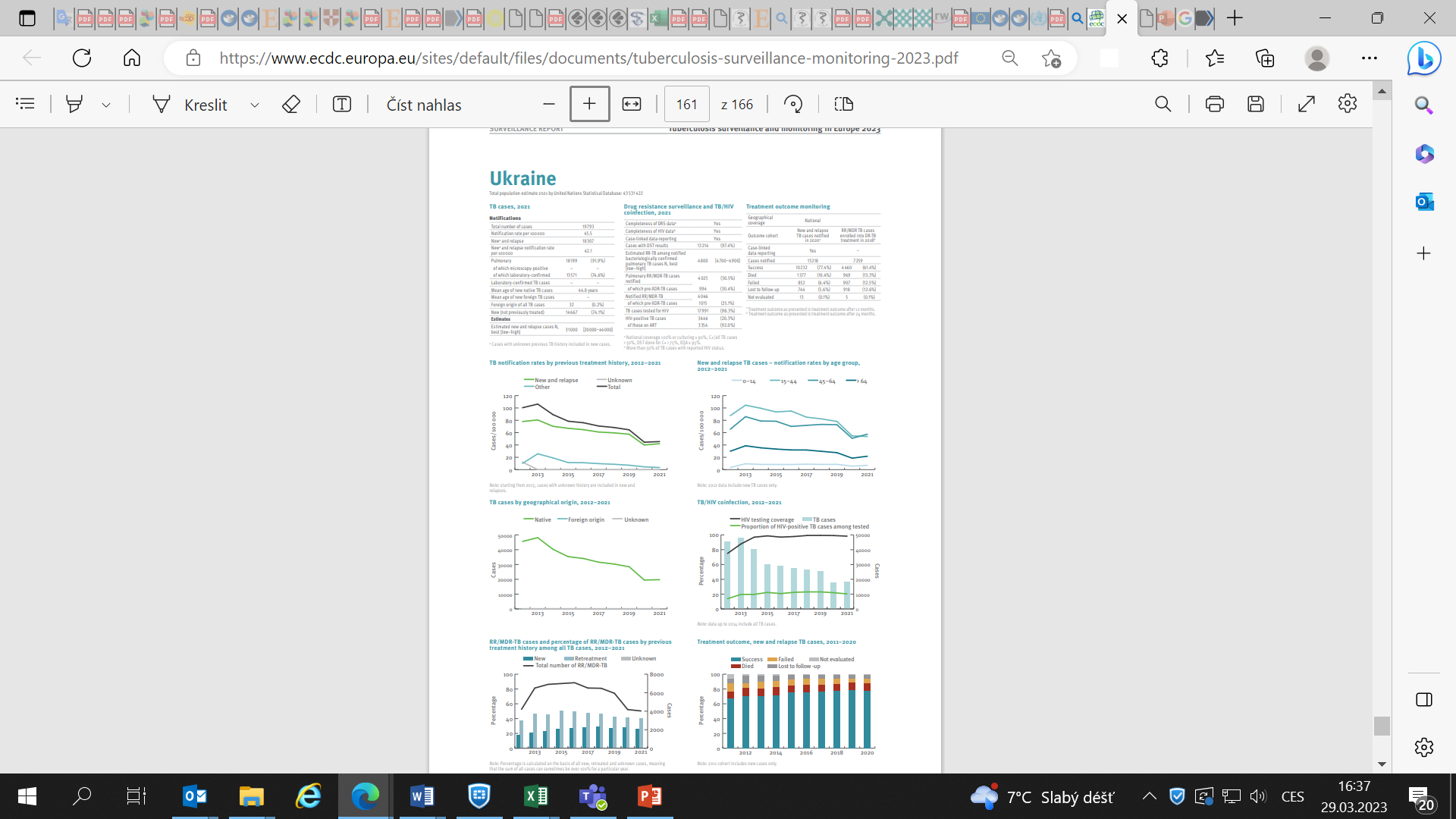 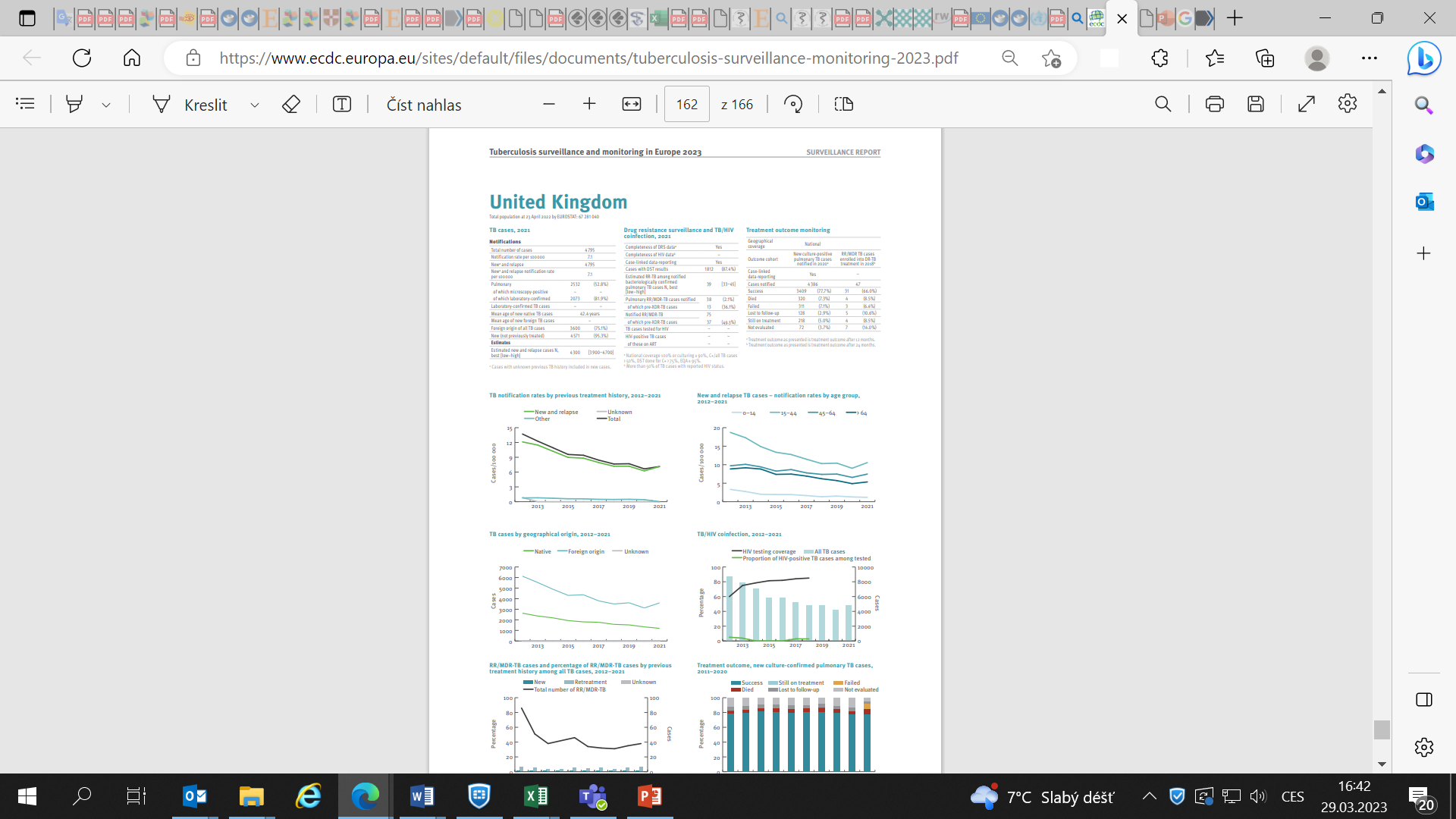 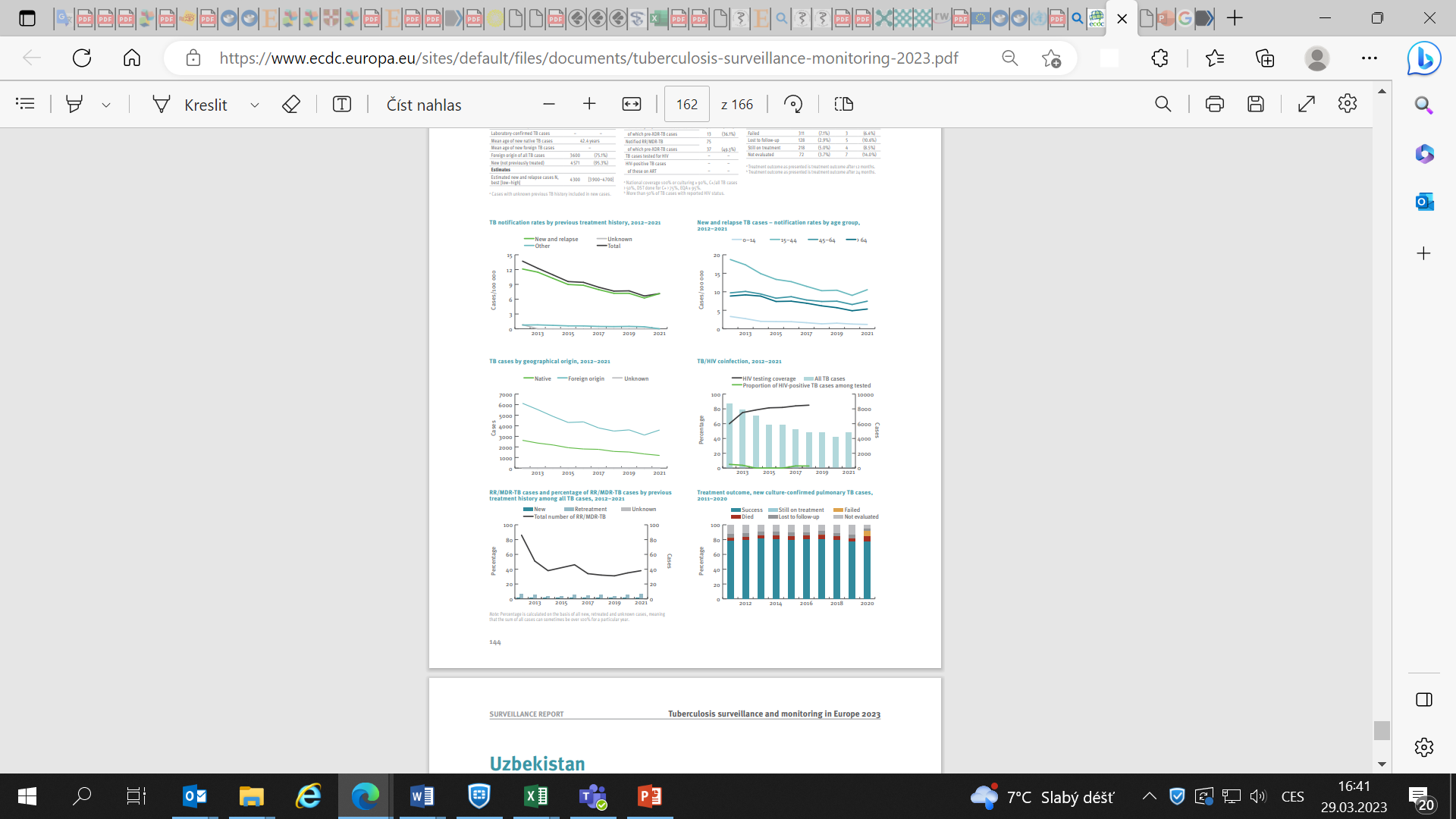 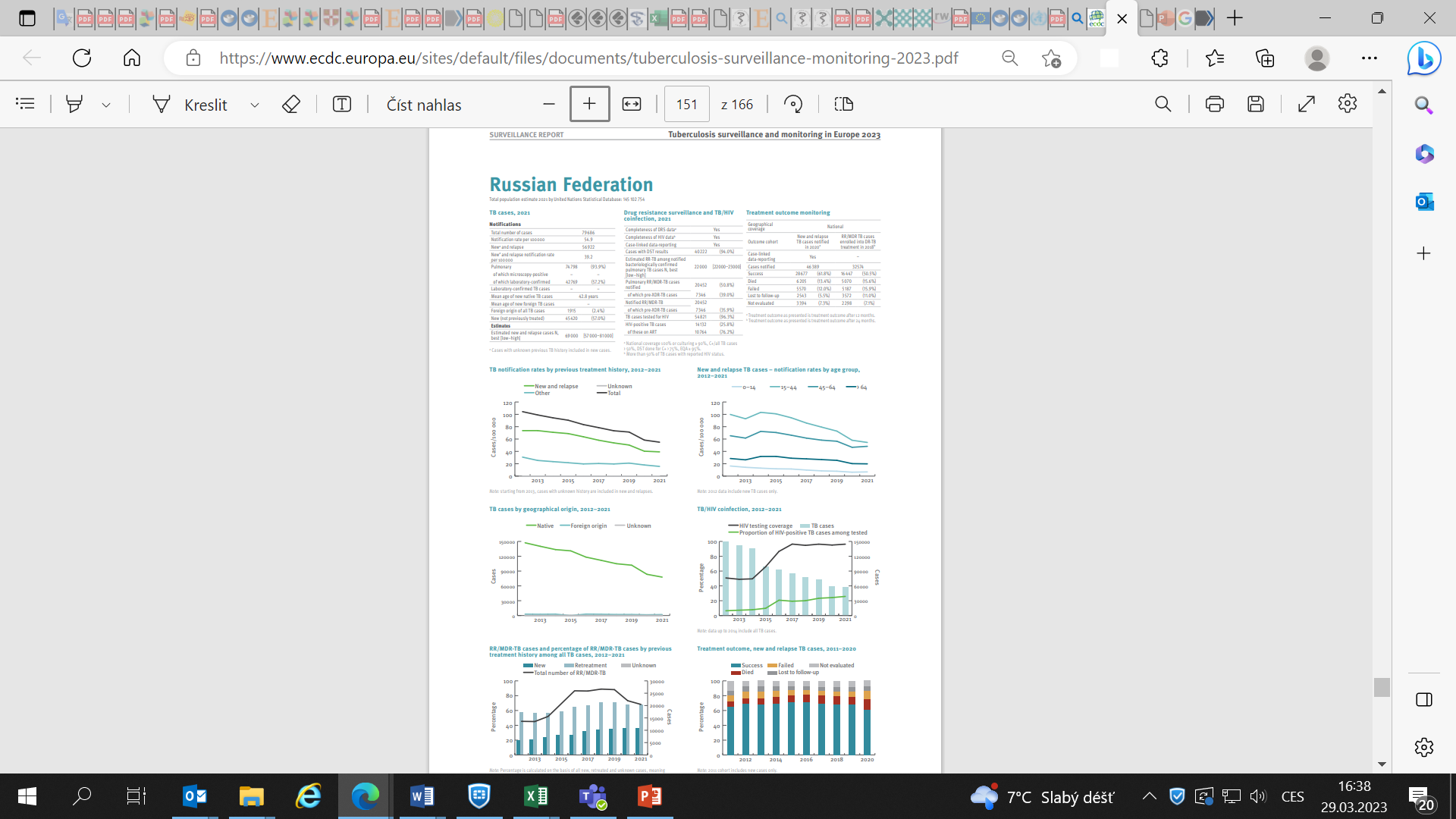 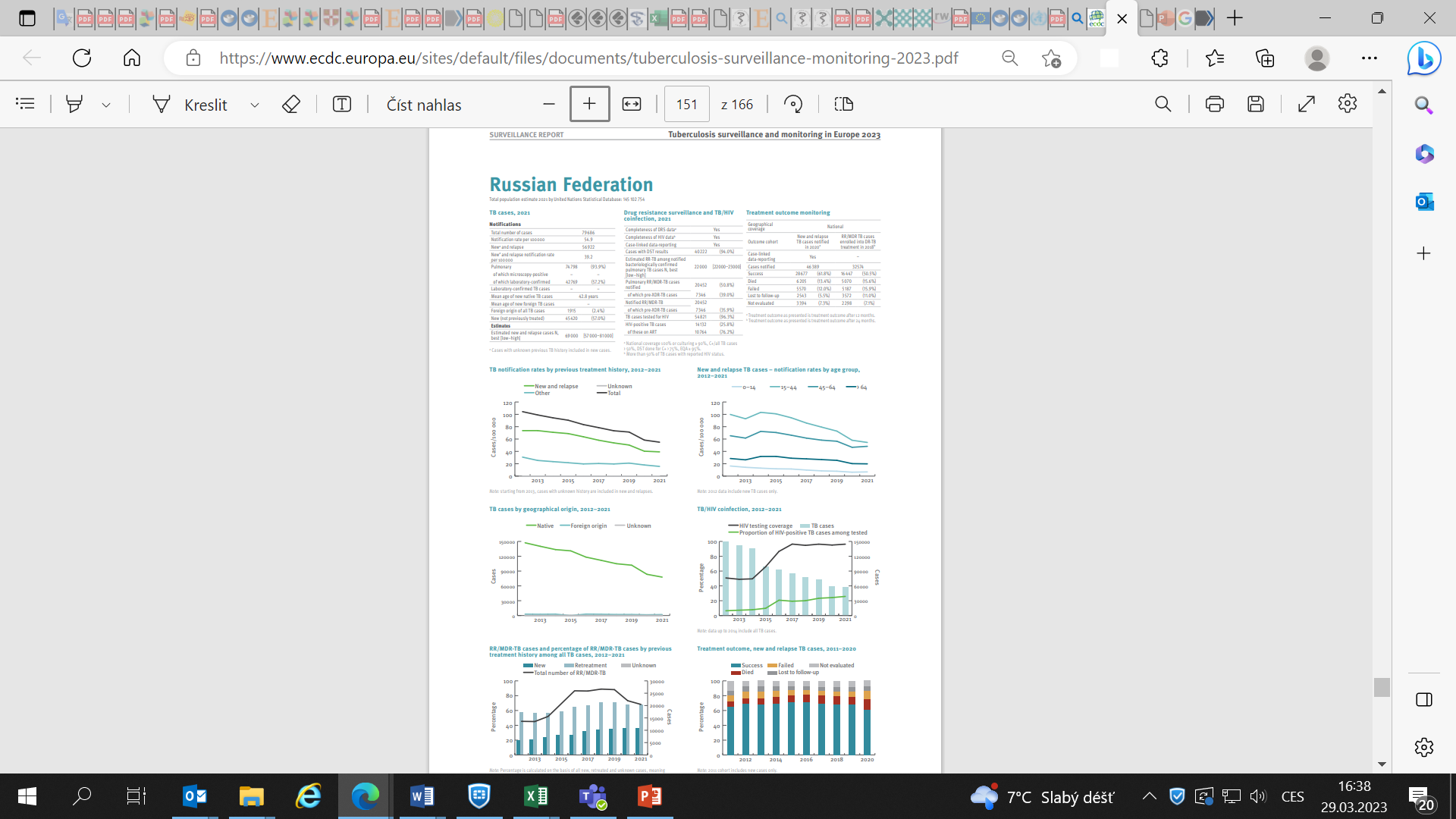 Zdroj ECDC
pozn. žluté = selhání léčby
Pozn. Graf přestože zde nejsou nejnovější data ukazuje na dlouhodobý trend (>40let)
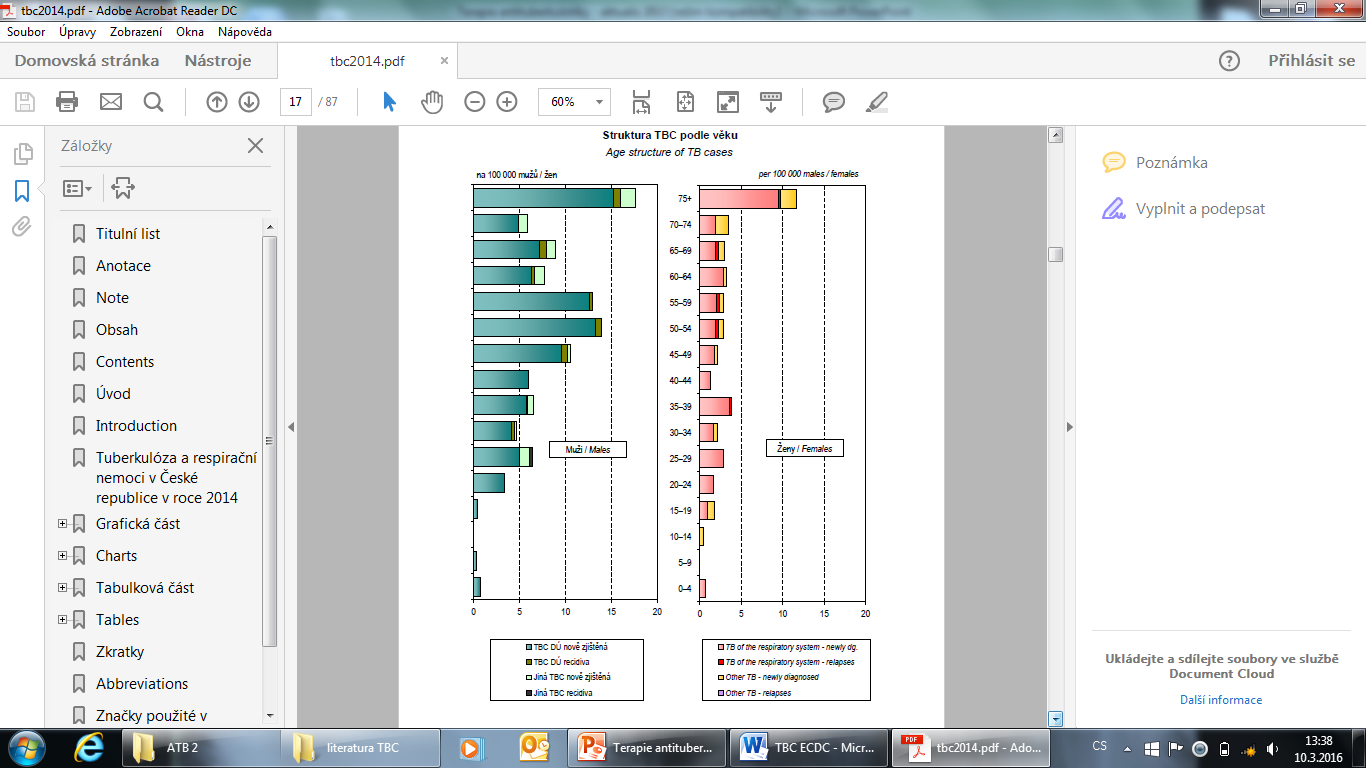 Typy TBC v ČR-2014
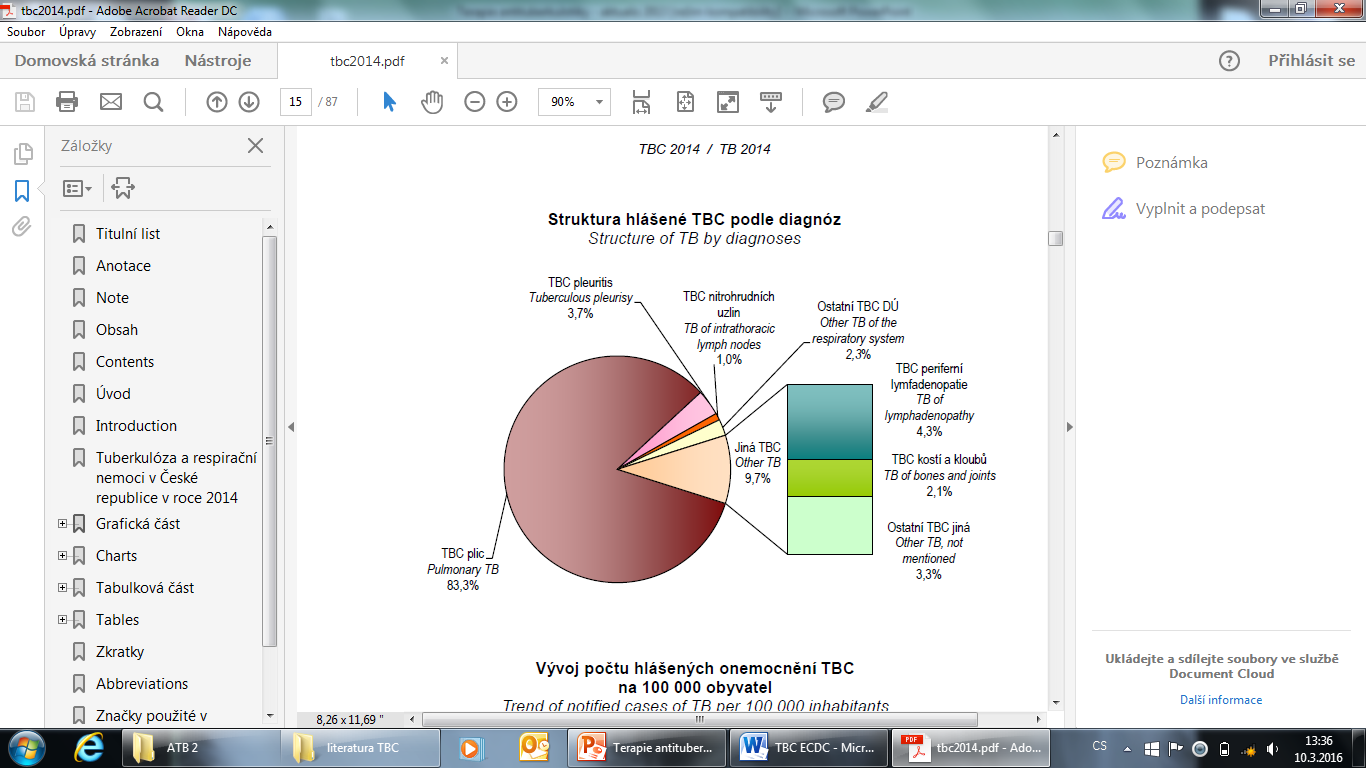 Léčba TBC onemocnění- příklad z ČR s daty 2014
Podle výsledků kontrolních hlášení- Registr TBC:
trvala léčba nemocných antituberkulotiky (2014):
do 26 týdnů (46%), 27–39 týdnů (43%) 
95% případů reportováno jako vyléčených
Hospitalizace nemocných probíhala v nejvíce případech (36%) po dobu 61–90 dnů. 
Nejběžněji podávanými antituberkulotiky byly isoniazid a rifampicin.
Rezistence 2015: celkem 368 vyšetřených pacientů
R izoniazid		20 (5,4 %)
R streptomycin 	15 (4,1 %)
R rifampicin		10 (2,7 %)
R ethambutol		5 (1,4 %)
Statistiky TBC ČR
Situace ČR 2021
2021 hlášeno celkem 357 onemocnění tuberkulózou všech forem a lokalizací, 
3,4 případu na 100 000 obyvatel – dlouhodobě trend poklesu, ČR země s nízkým výskytem TB

322 případů (90,2 %) plicní TBC, mimoplicní TBC byla hlášena u 35 osob
Výskyt TBC je mnohem častější u mužů než u žen (muži 70 % případů
Věk nejčastěji 55–59 let muži a ženy 25-29 let a 90 a více let. 
2020/2021 vzrostl počet nemocných ve věku do 14 let. 

132 (37%) nahlášených osob narozených mimo ČR s onemocněním TBC. 
Nejvíce nemocných pocházelo z Ukrajiny (35 osob), Rumunska (17 osob), Slovenska (15 osob), Vietnamu (15 osob), Mongolska (12 osob) a Indie (10 osob) 


Citlivost testována ze vzorků od 274 pacientů
26 případů (9,5 %) rezistence na isoniazid, 
24 případů (8,8 %) rezistence na streptomycin, 
8 případů (2,9%) rezistence na pyrazinamid 
11 případů (4,0%) rezistence na rifampicin
7 případů (2,6%) rezistence na etambutol 

Multirezistence byla zjištěna v 10 případech (3,6 %).
Testování  citlivosti  Mycobacterium tuberculosis na základní antituberkulotika
Souhrn z:
 "Návrhu doplnění Doporučených standardních metod v mikrobiologii mykobakteriálních infekcí"
Zdroj: Havelková M., Mezenský L., :Testování  citlivosti  Mycobacterium tuberculosis na základní antituberkulotika - Návrh doplnění Doporučených standardních metod v mikrobiologii mykobakteriálních infekcí, 
	Zprávy CEM, 9/2003; 389 - 391
Do „Doporučených standardních metod v mikrobiologii mykobakteriálních infekcí“ byly nově začleněny v souladu s nejnovějšími poznatky v této oblasti:
Molekulárně biologické metody ( zvláště průkaz DNA/RNA mykobakterií komplexu  M. tuberculosis)
Metody průkazu mykobakterií v různých detekčních systémech založených na metabolických aktivitách (typ Bactec nebo MB/BacT ("urychlená kultivace")
Doplnění 2003 -  popis stanovení citlivosti na základní antituberkulotika v automatizovaných systémech Bactec MGIT 960  (Becton Dickinson) a MB/BacT (Organon Teknica).
EUCAST referenční metoda
EUCAST referenční metoda MIC bujónová mikrodiluční
půda Middlebrook 7H9-10% OADC 
final inoculum 105 CFU/mL susp, 1:100 (dvakrát desetinásobné ředění) 0.5 McFarland suspenze (po rozmíchání na vortexu, kolonie se skleněnými kuličkami)
U- tvar jamky, 96-jamková destička polystyren, sterilní, s víčkem 
Inkubace 36° ± 1°C. 
Odečet jakmile 1:100  rozředěná růstová kontrola (i.e. 103 CFU/mL susp) vykáže okem patrný nárůst 
Mycobacterium tuberculosis H37Rv ATCC 27294 referenční kmen s MIC range:
0.03–0.12 isoniazid, 0.12–0.5 levofloxacin a 0.25–1 mg/L amikacin.
Pro stanovení citlivosti mykobakterií se používá standardně :
tzv. proporční metoda podle Canettiho na  Löwenstein - Jensenově půdě bez škrobu. 

Výhoda : 
relativní finanční nenáročnost, 
Nevýhody:
nestandardnost kultivačních půd s antituberkulotikem, 
snížení účinnosti antituberkulotika při srážení L-J půdy
čas - výsledky jsou známy až po 4 týdnech
Nově tzv. "urychlené kultivace" a automatizované systémy (viz výše)
Automatizované systémy 
Nevýhoda
drahé vstupní náklady a dražší provoz
Výhody 
standardní vstupy
standardní provedení
výsledek do 5. až 7. dne
Stručně princip postupu :
Zkumavky s inokulem (hustota upravena dle stupnice McFarlanda)
Přidání příslušných suplementů
Přidání antituberkulotika
Kultivace a vyhodnocení
Hodnocení výsledků :
Citlivé kmeny (s citlivostí na všechna zkoušená základní antituberkulotika) - výsledek lze ihned odeslat ošetřujícímu lékaři.
Kmeny se zjištěnou rezistencí na jedno nebo více antituberkulotik nebo nově zjištěné kmeny :
1) Mikroskopicky ověřit čistotu kultury obarvené dle Ziehl-Neelsena - acidorezistentní tyčky bez kontaminace
2) Výsledky odeslat lékaři s komentářem a oznámením, že budou provedeny ověřovací testy klasickou proporční metodou.
3) Shodu obou výsledků potvrdíme klinikovi.
4) Neshodu výsledků - znovu rychlotest a po té oznámení výsledků klinikovi
Xpert MTB/RIF a Xpert Ultra diagnostické testy,který může být iniciálním testem pro plicní tuberkulózu (nahrazujícím mikroskopii a testování citlivosti k rifampicinu)
Xpert MTB/RIF  jako nahrazení mikroskopie nátěrů sputa:
Citlivost metody 85%  všechny vzorky (mikr pozitivní i negativní).  Specificita 98% všechny vzorky (mikr pozitivní i negativní). U HIV koinfikovaných  citlivost 81%, specificita 98%. 
Xpert MTB/RIF  jako nahrazení fenotypového testu citlivosti k rifampicinu:
Citlivost metody 96%, Specificita 98% všechny vzorky ( ve srovnání s fenotyp testem)

Xpert Ultra jako nahrazení mikroskopie nátěrů sputa:
Citlivost metody 90%  všechny vzorky (mikr pozitivní i negativní).  Specificita 96% všechny vzorky (mikr pozitivní i negativní). U HIV koinfikovaných  citlivost 88%, specificita 95%. 
Xpert Ultra jako nahrazení fenotypového testu citlivosti k rifampicinu:
Citlivost metody 94%, Specificita 99% všechny vzorky ( ve srovnání s fenotyp testem)
Xpert MTB/RIF a Xpert Ultra diagnostické testy,který může být iniciálním testem:pro dospělé s pulmonár, extrapulmonární TB/ a detekovat R k rifampicinu, pro děti ze sputa, stolice, nosohltan stěrů, gastric odběrů (detekce TB a rif R)
Dospělí extrapulmonární TB:
náhrada mikroskopie nátěrů a 
Xpert MTB/RIF: Vzorky mozkomíšního moku (CSF), apirátu z mízních uzlin, biopsie mízních uzlin, pleurální tekutiny, moči, synoviální tekutiny, peritoneální tekutiny, tekutiny perikardu a krve
Citlivost metody 50% u pleurální až 97% u synoviální tekutiny, Specificita 79 ze vzorku biopsie mízních uzlin až 99% pleurální tekutiny
Xpert Ultra: CSF, pleurální tekutina, moč, synoviální tekutina
Citlivost metody 71% u pleurální až 00 vz biopsie mízních uzlin, Specificita 71% pleurální tekutina až 100% moč
fenotypového testování R k rifampicinu
Citlivost metody 96-97%, Specificita 99% všechny vzorky ( ve srovnání s fenotyp testem)
Děti – problém odběrů sputa, proto i další vzorky, srovnáváno s klasickou kultivací
Citlivost metody 46% vz z nosohltanu; 61% vz ze stolice; 65% vz ze sputa a 73% vz z GIT. Specificita u všech vz v rozmezí 98% až 100%. 
	Pro test Rezistence k rifampicinu:
Citlivost metody 90%, Specificita 99% všechny vzorky ( ve srovnání s fenotyp testem)
Truenat MTB a MTB Plus diagnostické testy,který může být iniciálním testem pro plicní tuberkulózu (nahrazujícím mikroskopii a testování citlivosti k rifampicinu)
Truenat MTB a MTB Plus jako nahrazení mikroskopie nátěrů sputa:
Citlivost metody Truenat MTB 83%, u MTB Plus 89%
Specificita Truenat MTB 99% a MTB Plus 98%
Truenat MTB-Rif Dx   jako nahrazení fenotypového testu citlivosti k rifampicinu:
Citlivost metody 93%, Specificita 95% všechny vzorky ( ve srovnání s fenotyp testem)

Výše uvedené 3 snímky k novým metodám viz též WHO pokyn (2020): https://apps.who.int/iris/bitstream/handle/10665/330395/9789240000339-eng.pdf;jsessionid=3DEB4E5026A8ADE2616CF8DFFCF2A60C?sequence=1
Přehled pokroku ve vývoji TB diagnostik  (I)
Přehled pokroku ve vývoji TB diagnostik (II)
Manuál: mikroskopie
Sběr vzorků pro mikroskopii (nejlépe sputum – ranní vzorek)
Přeprava vzorků
Příprava vzorků 
Ziehl – Neelsen barvení 
=> v ČR cca ¼ vzorků mikroskopie
Barvení fluorochrochromy 
=> v ČR cca 3/4 vzorků mikroskopie
auramin O => flurescenční mikroskopie
Manuál:Odběry na kultivaci
Kromě vzorků sputa lze též odebírat: 
spinální, pleurální, perikardiální, synoviální tekutinu
Krev
Hnis
Kostní dřeň
Manuál:Kultivační média
Nejčastěji:
„vaječná“ média:
Löwenstein –Jensen
Ogawa
Agarová média:
Middlebrook 7H10 a 7H11
Tekutá média:
Middlebrook 7H9
Immunoassay
Kvalitativní chromatografické imunologické metody detekce Mycobacterium tuberculosis 
z tekutých kultur s pozitivní kultivací
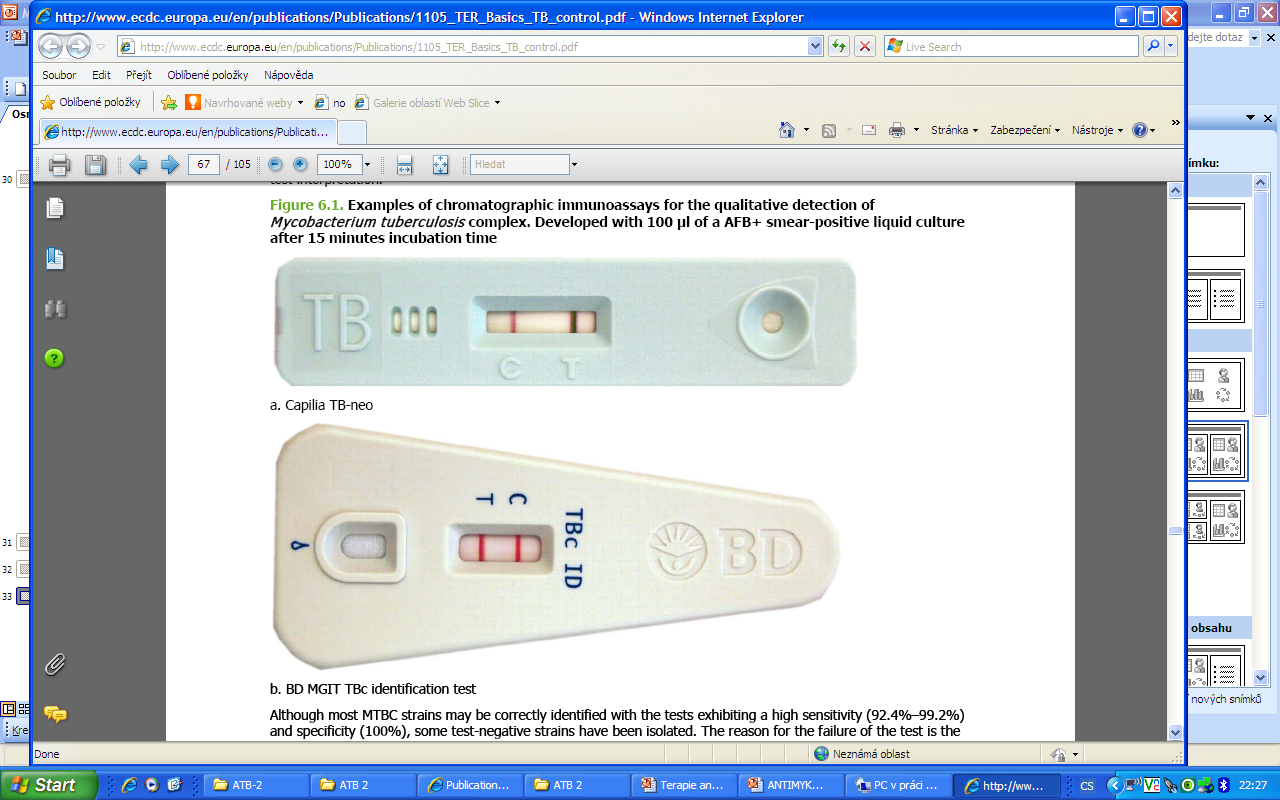 Molekulárně biologické metody I
1. Line probe assay:
Identifikace 16 různých mykobakterií včetně M.tuberculosis
Tři základní principy testu:
Extrakce, amplifikace a hybridizace DNA
Molekulárně biologické metody II
2. Line probe assay:
Identifikace M.tuberculosis
Detekce genů nesoucích informaci o rezistenci k RIF
PCR – detekce tzv. LiPA rpoB
Molekulárně biologické metody III
. Line probe assay:
Identifikace M.tuberculosis
Detekce genů nesoucích informaci o rezistenci => detekce tzv. MDR a XDR kmenů
RIF(rpoB)a/nebo izoniazid (katG/inhA) (nízká/vysoká R)
Floroquinolony a/nebo aminoglykosidy/cyklické peptidy 
	(kanamycin, amikaci/capreomycin,viomycin)
	a/nebo ethambutol
Molekulárně biologické metody IV a V
Test s využitím hybridizace nukleové kyseliny k identifikaci 
	M. tuberculosis complex
Single-use sample-processing cartridge systém s integrální real-time PCR k k identifikaci 
	M. tuberculosis complex a rezistence RIF
Stanovení citlivosti proporční metodou dle Canettiho
Viz citace výše snímek 27 …
Mechanizmy účinku vs mechanizmy rezistence mykobakterií
https://www.frontiersin.org/articles/10.3389/fmicb.2017.00681/full
Antimykobakteriální léčivé látky a:
mechanizmus účinku + geny kódující rezistenci (spolu s funkčními vlastnostmi)
https://www.frontiersin.org/files/Articles/251117/fmicb-08-00681-HTML/image_m/fmicb-08-00681-t003.jpg
https://www.frontiersin.org/files/Articles/251117/fmicb-08-00681-HTML/image_m/fmicb-08-00681-t003.jpg
https://www.frontiersin.org/files/Articles/251117/fmicb-08-00681-HTML/image_m/fmicb-08-00681-t003.jpg
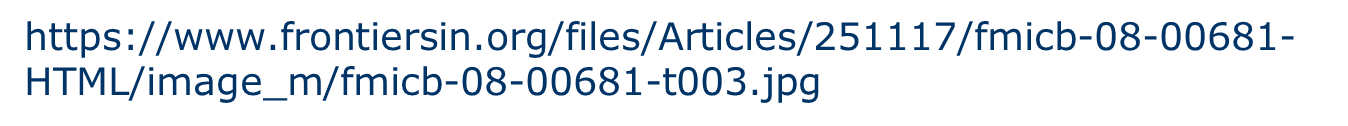